The Details of the Management of Emerging Technologies
The relationships among Science, Engineering, and Economics (“S.E.E.”)
Wayne Smith, Ph.D.
Department of Management
CSU Northridge
Updated: Saturday, February 25, 2023
1
“SEE” Relationships
When things are going well
Feasibility
Build
Understanding
Economics
Engineering
Science
Value
Complexity
Difficulty
When things are not going well
2
Broad (wide) Strategic Thinking
3
Science understanding
Validity
Do the scientific and statistical models reflect empirical reality?

Reliability
Are our results consistent across experiments?

Replication
Have our peers gotten similar results with similar data and procedures?

Reproducibility
Have our peers gotten similar results with similar workflow and computations?

Community Consensus
What does the scientific community think?
4
Engineering build
Prototype/Proof-of-Concept
Can we build at least one working, demonstrable prototype?

Minimal Viable Product
What is needed, at a minimum, to make the simplest, functional version?

Composability/Modularity
Can the unit be combined or reused?

Scale
How does each aspect or component of it scale up to meet future demand?

Operations
Will it have safety, security, quality, productivity, and interoperability?

Maintenance
Is it serviceable by the user or third-party trained technicians?
5
Economics feasibility
Regulation
Do we know everything about current and pending legislation in this area?

Environmental Scan
Are the industry forces favorable?

Game Theory
How will others react when we announce or sell our product or process?

Initial Capital
Have we have identified sources of commercial or investment capital?

Short-run Cash Flow
Have we made reasonable ROI projections to minimize investor risk?

Firm Dynamics
Can we create and manage a going-concern around this product or process?
6
Deep (narrrow) Strategic Thinking
7
Science understanding(“Complexity”)
Collective Behavior
Do we understand all of the parts together with all of the aspects of the environment?

Networks
Do we understand all of the (usually invisible) relationships between all of the (usually visible) parts of the product or process?

Evolution and Adaption
Do we understand 1) how the product or process will change and 2) how we will learn from the experience?

Pattern Formation
Do we understand the visible, orderly outcomes of product or process and the analogies to existing plant or animal behavior in nature?

Systems Theory
Do we understand the unified whole or the product or process as a set of interactions, relationships, and dependencies.

Non-linear Dynamics
Do we understand how a small change in a cause (or input) may have a large (or no) change in an effect (output)?
8
Engineering build(“Difficulty”)
Design Specifications
Can we capture all of the specifications and design it well?

Component Sourcing
Which parts can we buy and which parts do we have build?

Assembly and Tooling
Is the build time reasonable with existing tooling and when/where will the sub-assemblies be done?

Development Efficiency
Will the majority of the efficiencies, over time, work in our favor?

Spillover Effects
Can this product or process, at some point, be used for other things?

Environmental Impact
Are there are any side-effects of this technology?
9
Economics feasibility(“Value”)
Macro-Economics
Is the direction of the general economy, society, and world favorable for our product/process or firm?

Micro-Economics
Do we have good data on the price-elasticity-of-demand of our product or process?

Marketing
Can we elaborate the price, product, promotion, and place? 

Operations
Are the supply- and distribution-chains manageable?

Management
Can a organizational structure be created for labor and capital?

Law
What intellectual property issues exist or may arise in the future?
10
Practical “real world” Tradeoffs
“Wicked” Issues
These are issues with significantly reduced or impaired clarity.

Science/Understanding/Complexity
Being early can mean being first but being first can mean being very wrong.
Ultimately, what is the better science that will eventually be discovered?

Engineering/Build/Difficulty
More power means more weight but more weight needs more power.
Cost, Quality, Time: Pick any two.
Is the product or process capital-intensive or labor-intensive?

Economics/Feasibility/Value
Do we know—well—the relationship between reward and risk?
Does this product or process need its own company?
How does is product or process align with existing or new company vision/mission/objectives/goals?
11
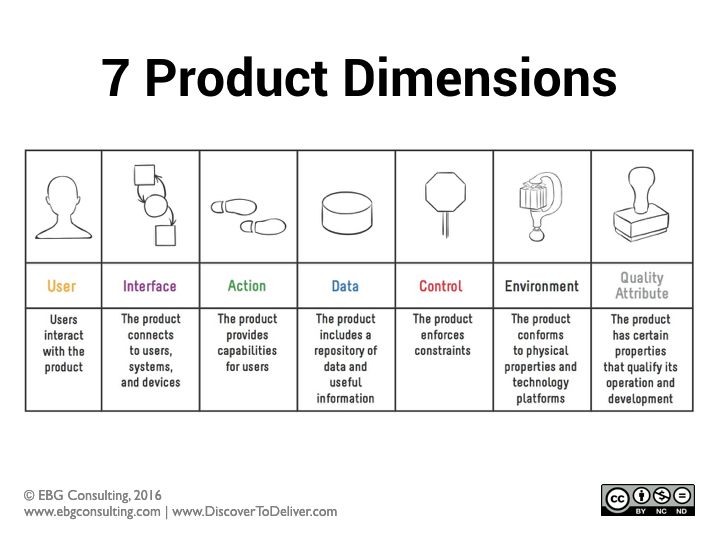 12